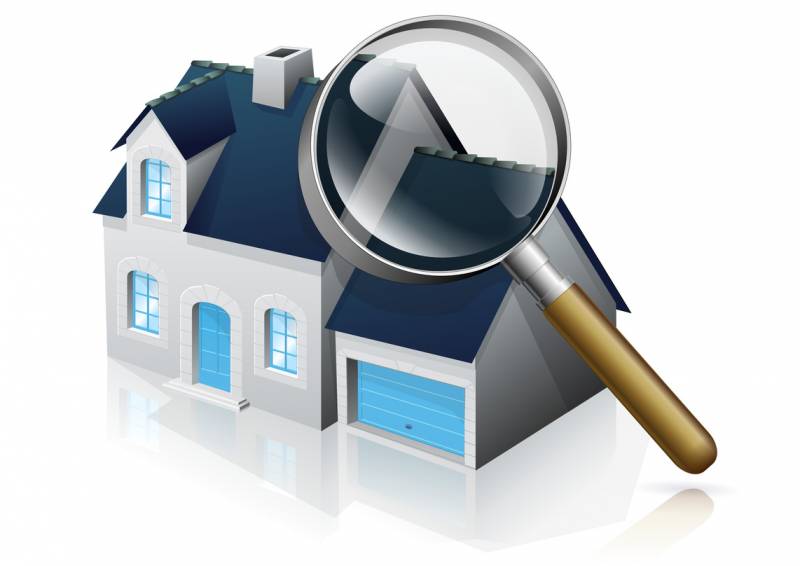 «Практика проведения 
обследования и оценки технического состояния зданий 
и сооружений»
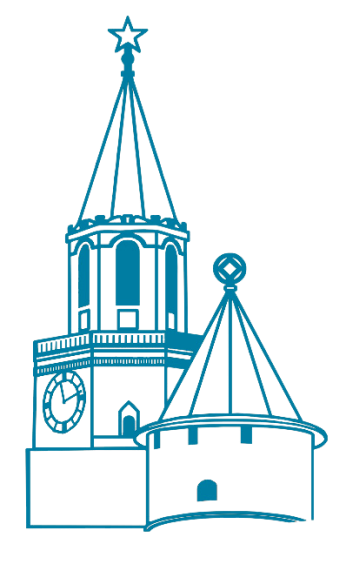 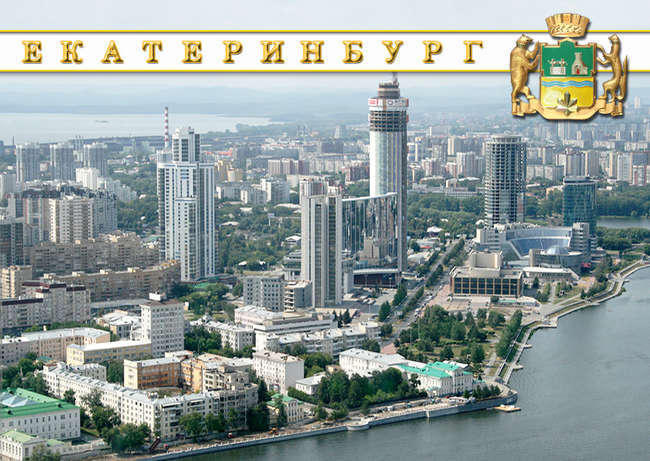 Семинар проводил:Ведущий эксперт-строительПанарин Александр Михайлович
Основные темы семинара:
1. Общие требования к безопасности зданий и сооружений.
     Федеральный закон от 30.12.2009 N 384-ФЗ
    (ред. от 02.07.2013) "Технический регламент о    
           безопасности зданий и сооружений»
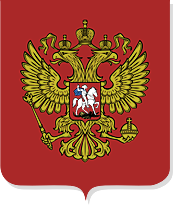 2. Причины и необходимость проведения обследования:

 Плановое техническое обследование;
Выполнение перепланировки, реконструкции либо модернизации объекта, связанной с изменением нагрузок;
Видимые невооруженным взглядом деформации и повреждения в конструкциях здания;
Выполнение капитального ремонта; 
Здание (сооружение) подверглось нерасчетному воздействию после пожара, землетрясения, катастрофы либо аварии; 
Изменение функционального назначения здания или его части;
Назначение строительной судебной экспертизы в случае судебного дела, связанного с техническими вопросами, требующими мнения независимого эксперта; 
Снос и демонтаж зданий и сооружений.
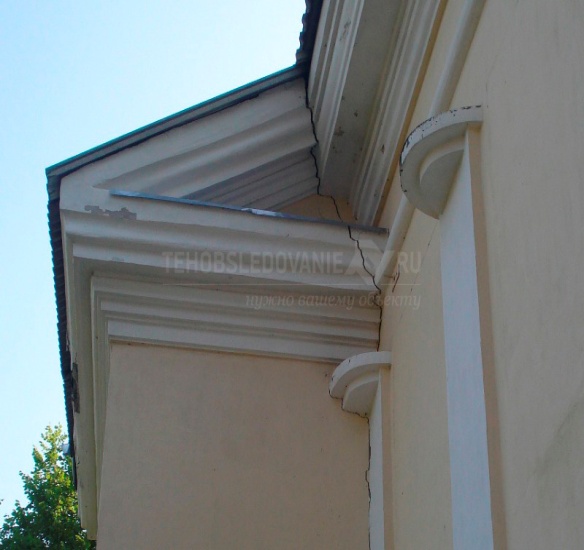 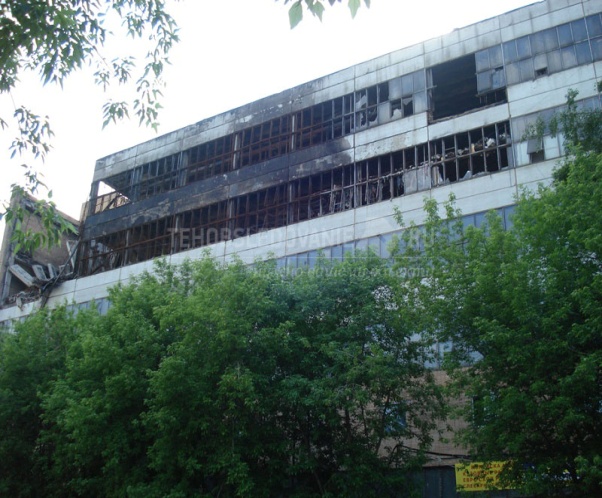 3. Порядок проведения обследования .
 Согласно ГОСТ Р 53778-2010 «Здания и сооружения. Правила обследования и мониторинга технического состояния».

     Три основных этапа:
1) подготовка к проведению обследования;
2) предварительное (визуальное) обследование;
3) детальное (инструментальное) обследование.
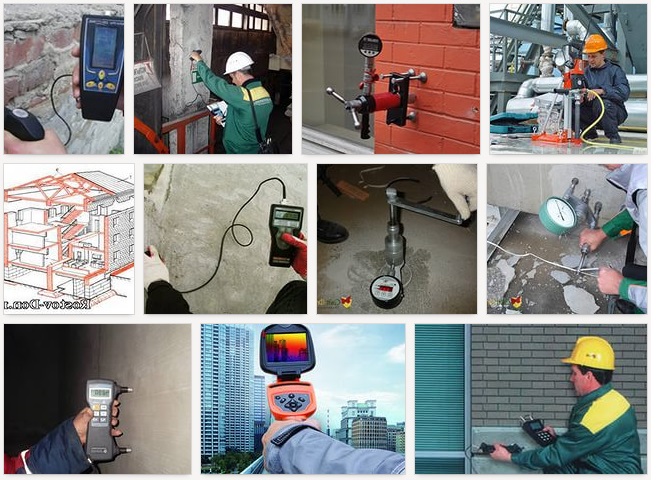 Инструменты для детального обследования:
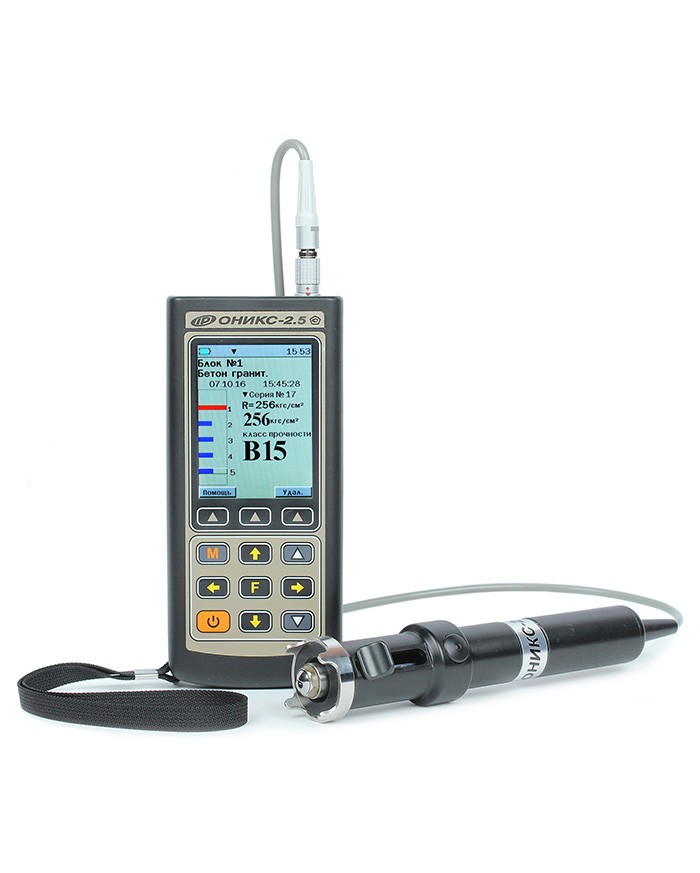 Тепловизор
CONDTROL IR-CAM2
Склерометр
ОНИКС-2.5
4. Оценка технического состояния и физического износа здания:
ВСН 53-86 «Правила оценки и физического износа жилых зданий».
>>>  Физический износ - ухудшение технических и связанных с ними других эксплуатационных показателей элементов или здания в целом в результате природно-климатических (внешних) и технологических (внутренних) воздействий
* На момент оценки физический износ выражается соотношением стоимости объективно необходимых ремонтных мероприятий, устраняющих повреждения конструкции (элемента, здания) и их восстановительной стоимости в процентном отношении.
5. Составление заключения по результатам обследования
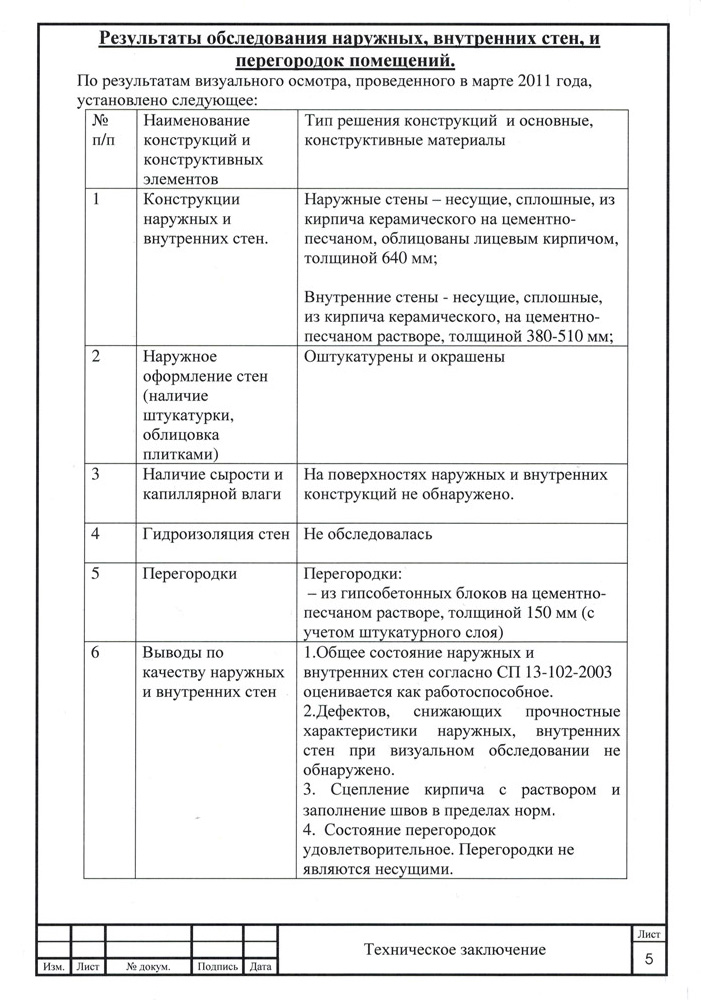 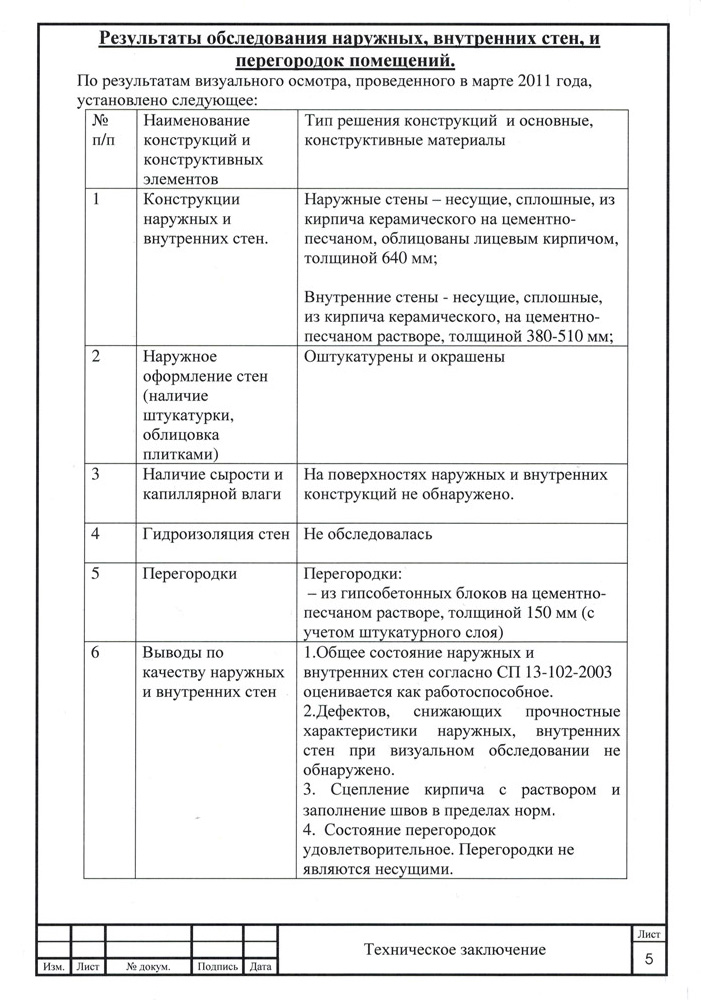 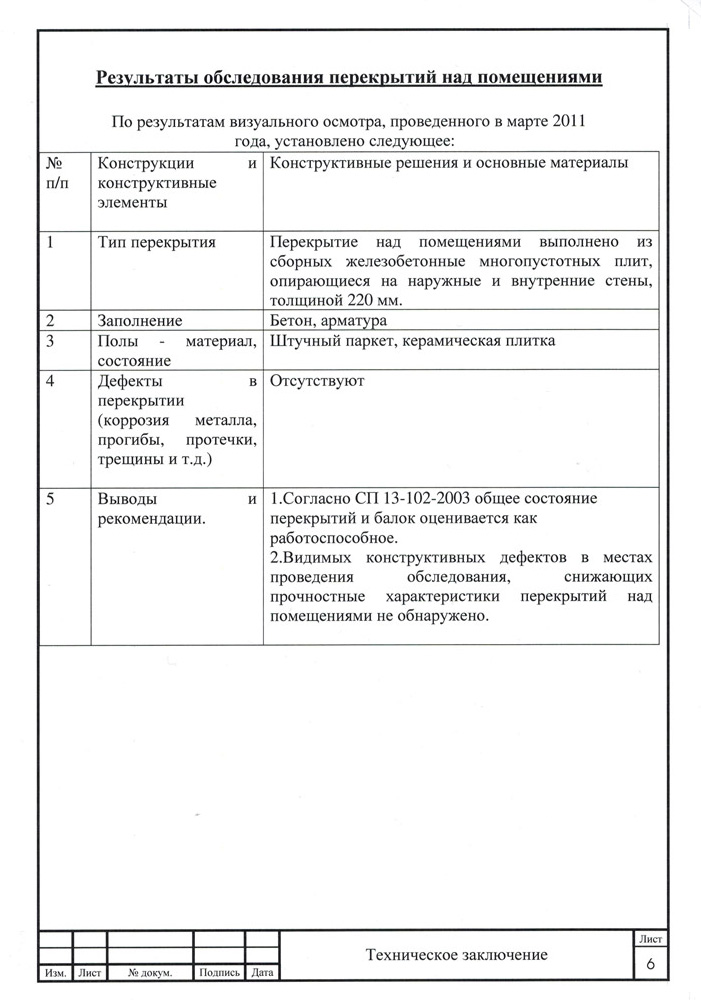 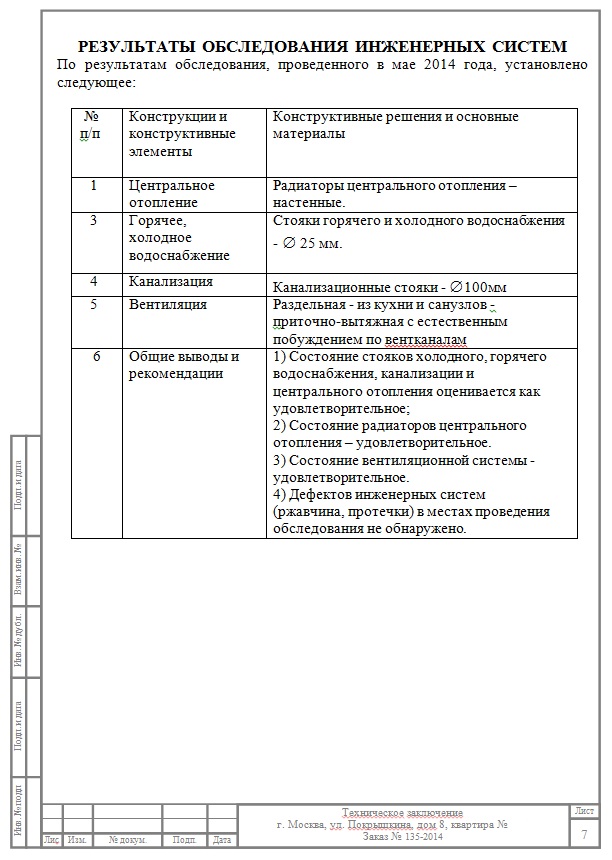 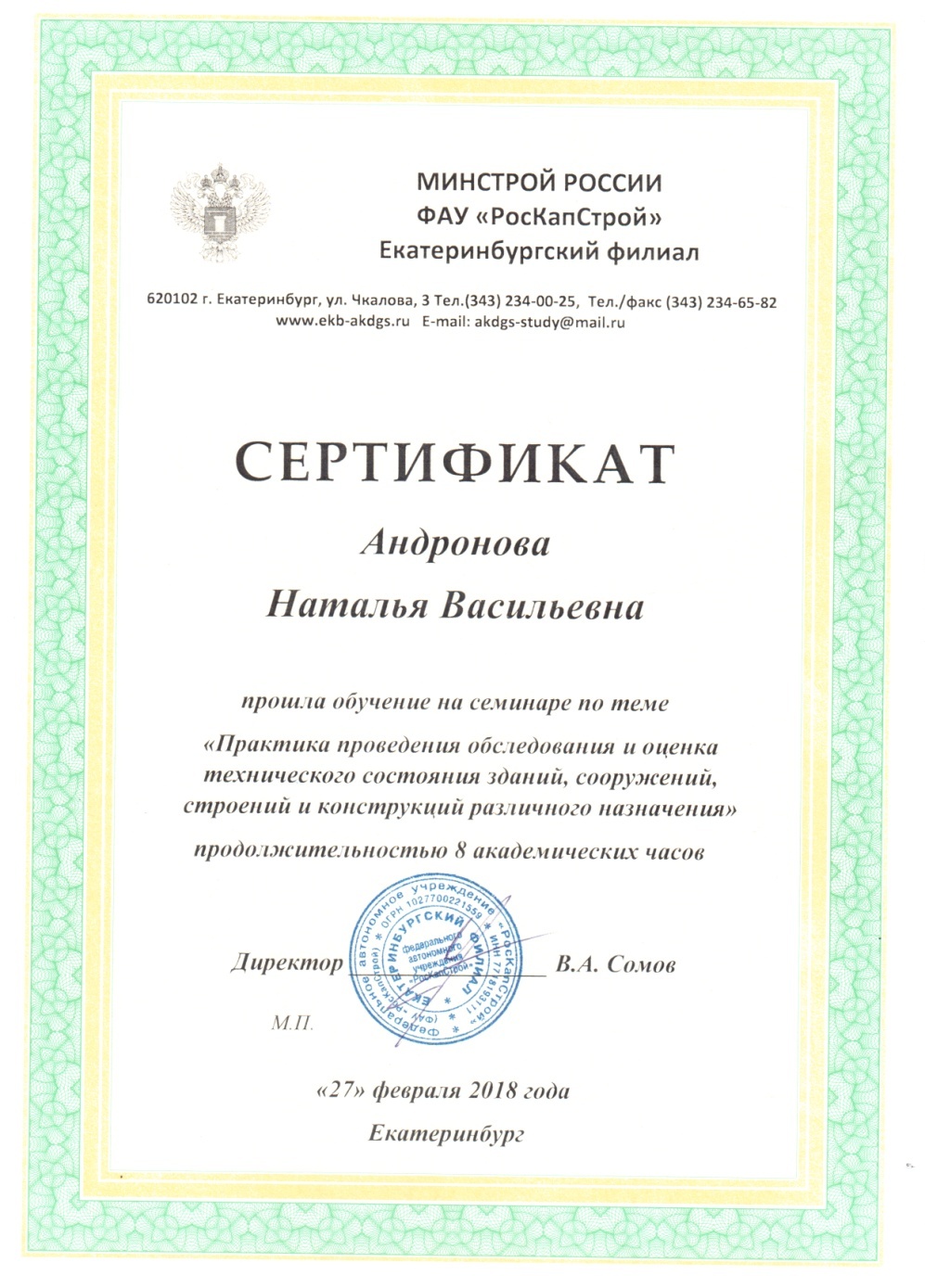 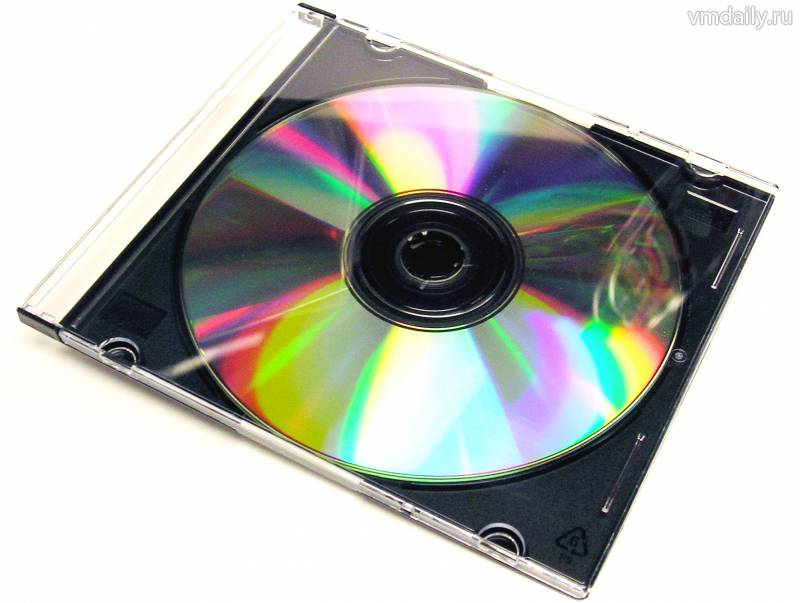 Спасибо за внимание!